Окружающий мир
Мышцы. Мимика.
Презентация подготовлена: 
учителем  начальных классов - Заббаровой Н.В.
и учителем  информатики и ИКТ - Боровой С.И.

МОУ «Гимназия №9»   г. Казань
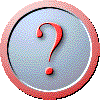 Что задействовано во время ходьбы?
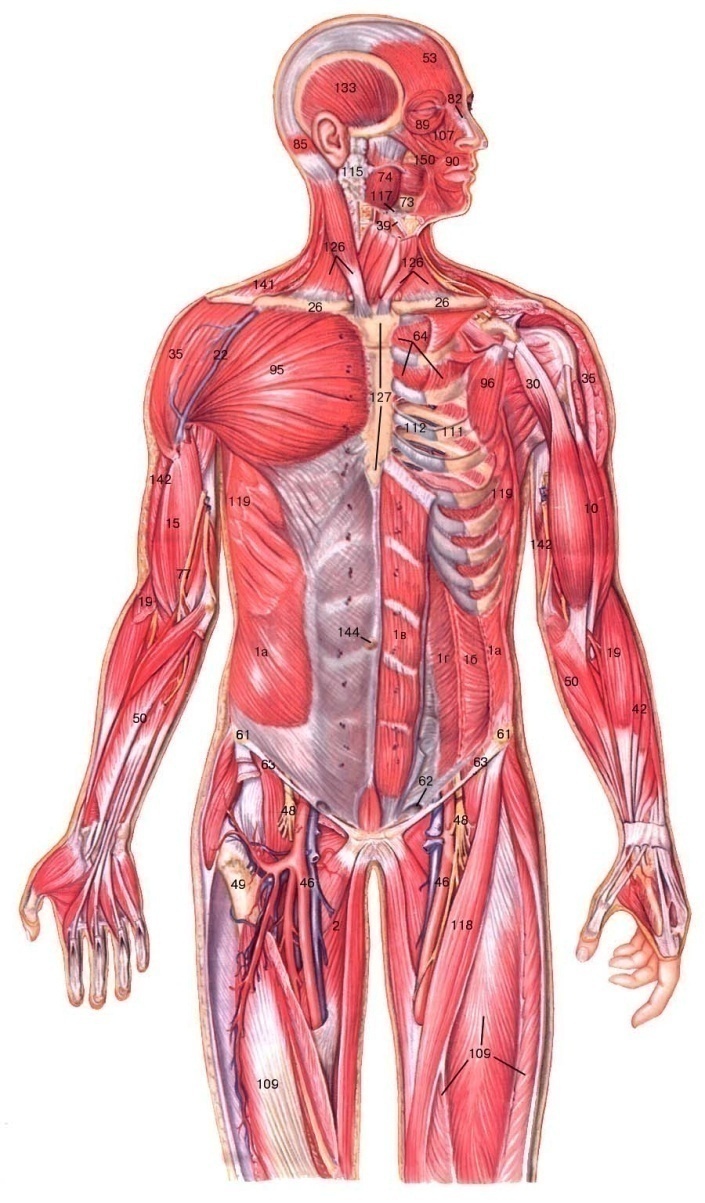 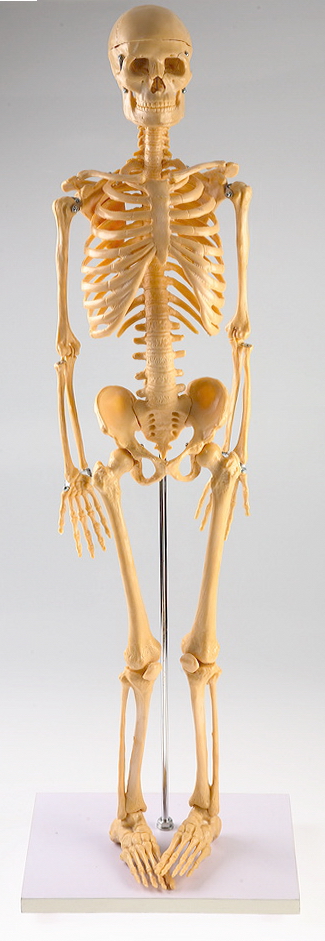 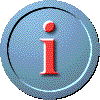 Проверка   д/З:
Когда  рост человека больше: утром или вечером?

Объем бицепса

Какая часть  тела самая  выразительная?

Что нужно делать, чтобы грудная клетка не имела искривлений?
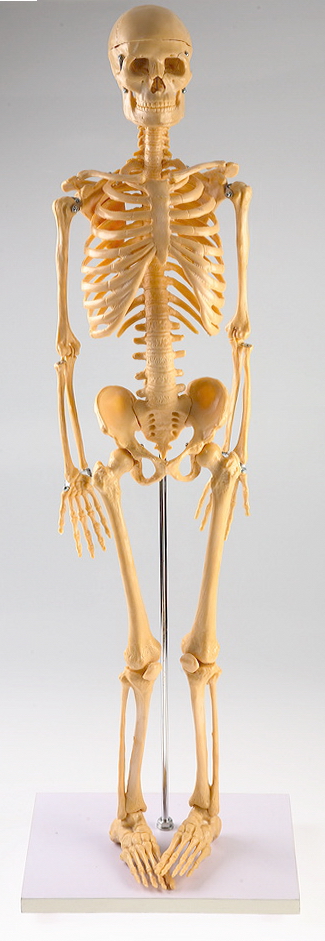 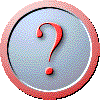 Вопросы:
Каков вес скелета человека?

Сколько костей  в организме человека?

Что расположено в позвоночном канале?

Что образуют грудина и ребра?

Какая мышца работает всю жизнь?
Назовите «+»  и  «-» видов деятельности, 
людей на фотографиях
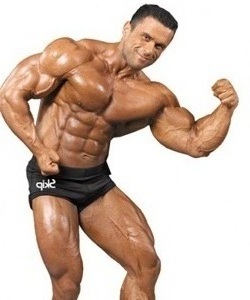 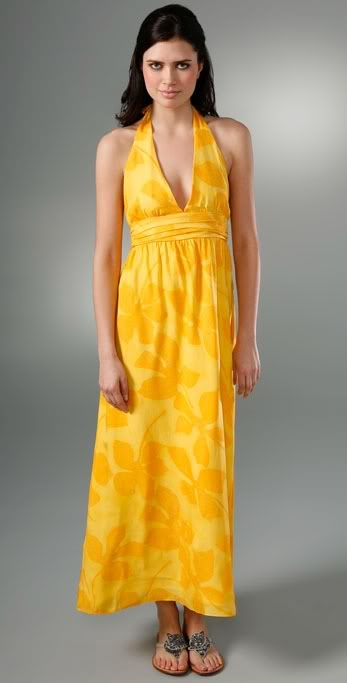 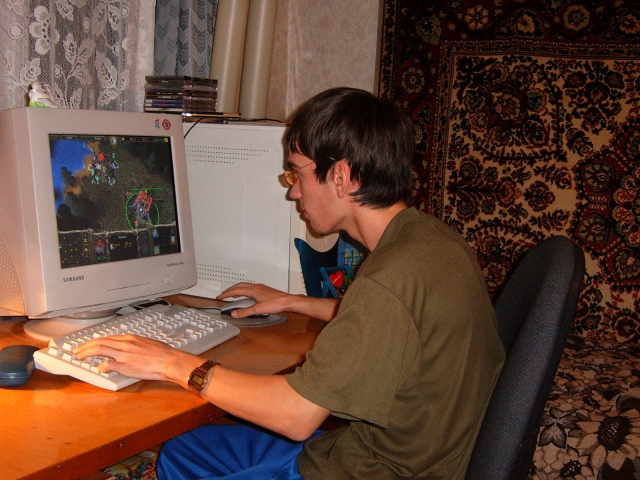 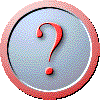 Что нужно  делать человеку, чтобы сохранить гармонию в теле?
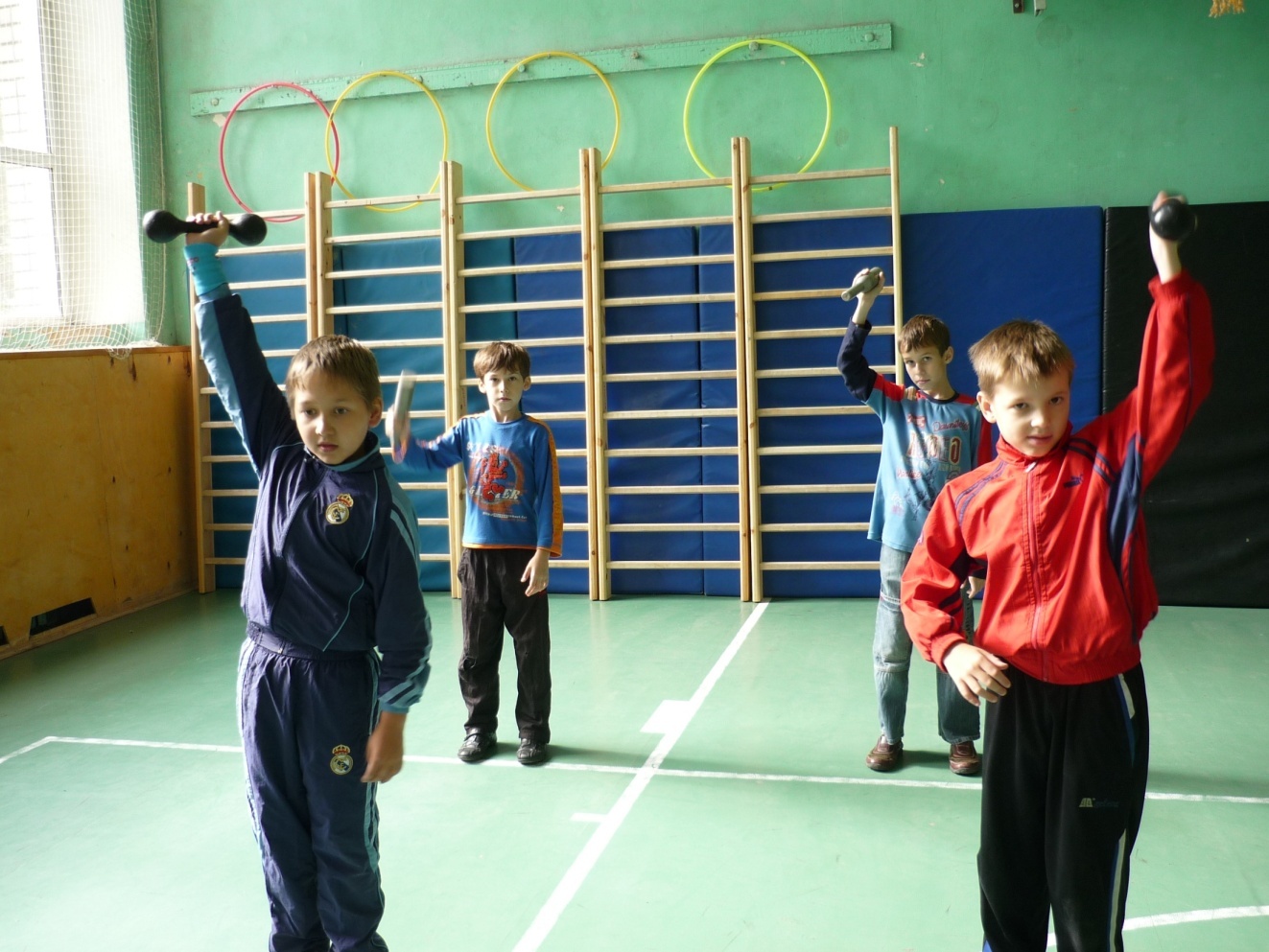 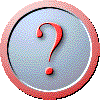 Как вы понимаете эти слова?
Если хочешь быть сильным – бегай
Если хочешь быть красивым - бегай
Если хочешь быть умным - бегай
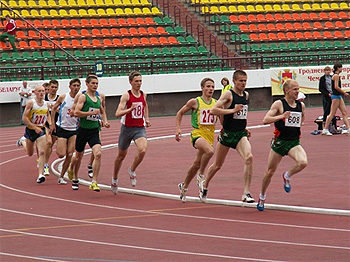 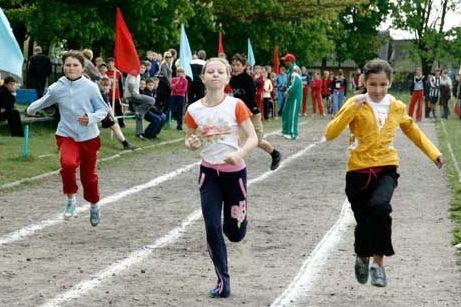 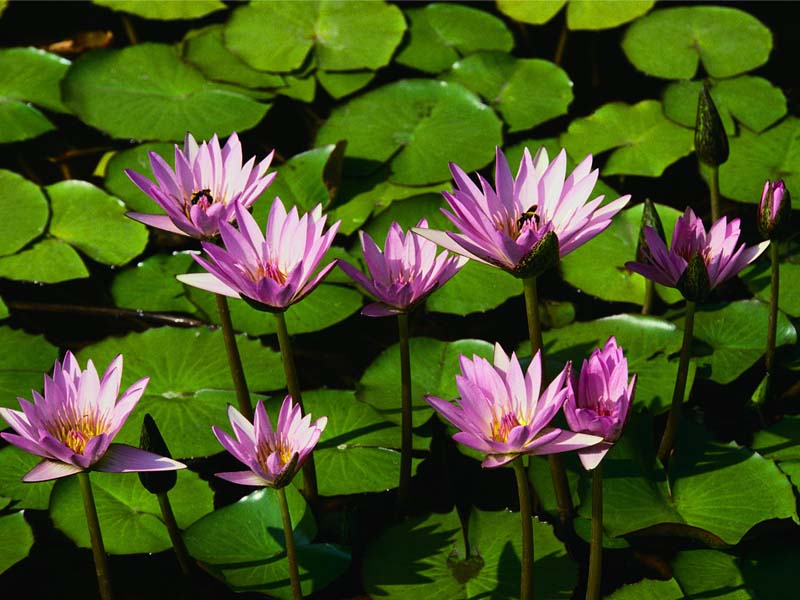 физкультминутка
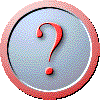 Мышцы какой части тела 
мы еще не разбирали?
Мышцы лица:
1 - сухожильный шлем
2 - височная фасция
3 - височная мышца
4 - затылочно-лобная мышца
5 - мышца, наморщивающая бровь
6 - круговая мышца глаза
7 - задняя ушная мышца
8 - носовая мышца
9 - мышцы скул
10 - мышца, поднимающая верхнюю губу 
11 - мышца, поднимающая угол рта
12 - щечная мышца
13 - круговая мышца рта
14 - жевательная мышца
15 - мышца, опускающая угол рта
16 - подбородочная мышца
17 - мышца, опускающая нижнюю губу
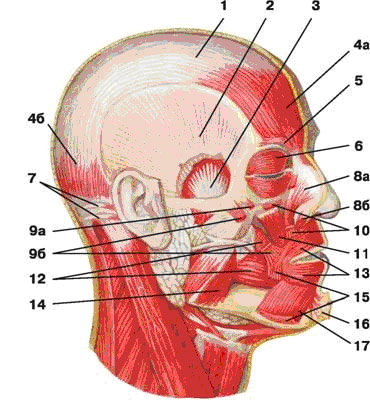 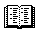 Учебник стр. 43
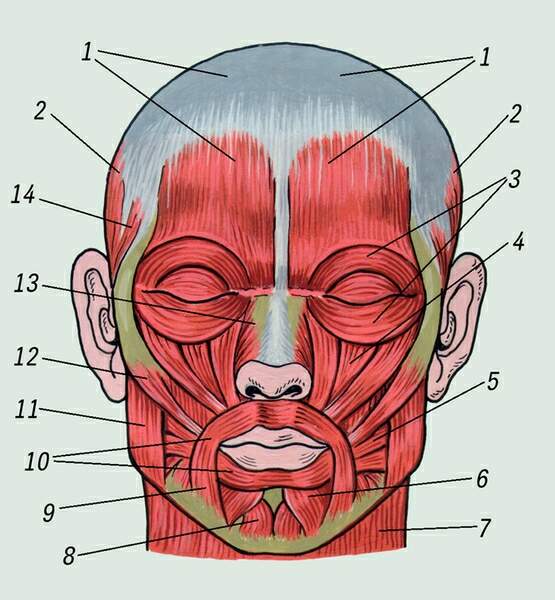 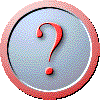 Зачем нужны жевательные мышцы?

Зачем нужны мимические мышцы?
Мы часто судим о характере и настроении человека по его мимике.
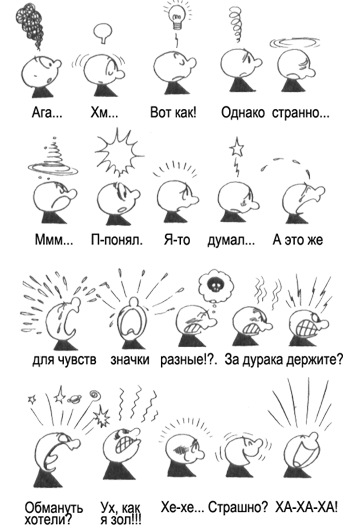 Люди, как правило, высказывают одно, а думают совсем другое, поэтому очень важно понимать их истинное состояние.
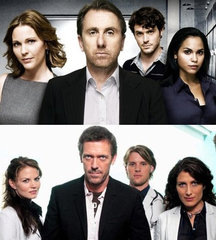 При передаче информации лишь 7% от нее сообщается словесно, 30% выражается интонацией и тоном, и более 60% -  взглядом, жестами, мимикой …
Лицевые мышцы осуществляют движения без сознательного контроля. 
     Они являются  естественной реакцией на события.
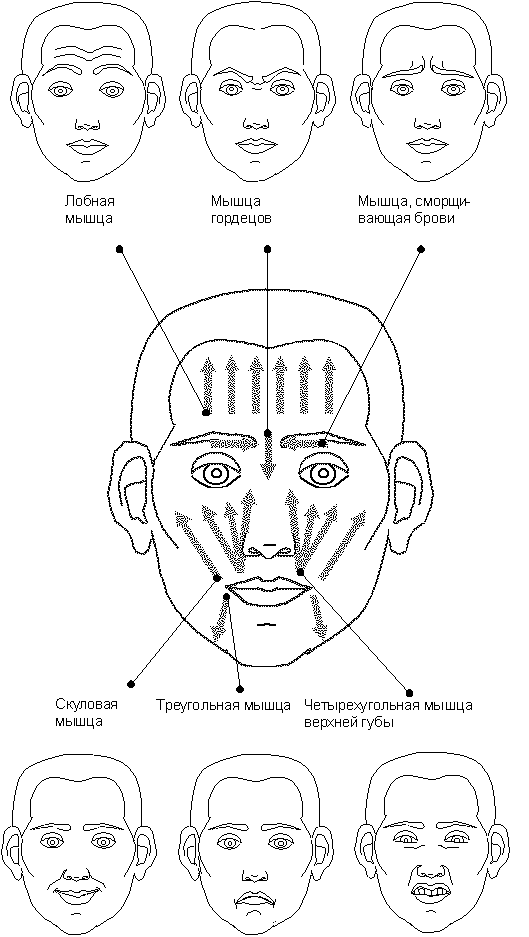 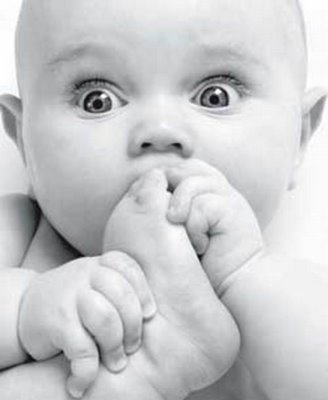 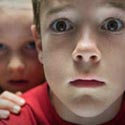 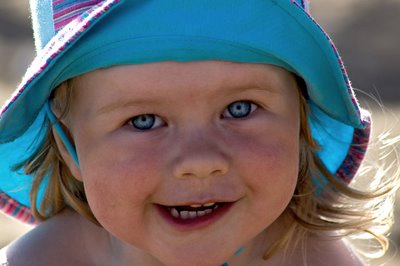 Радость
Страх
Удивление
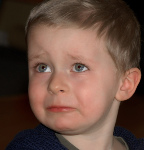 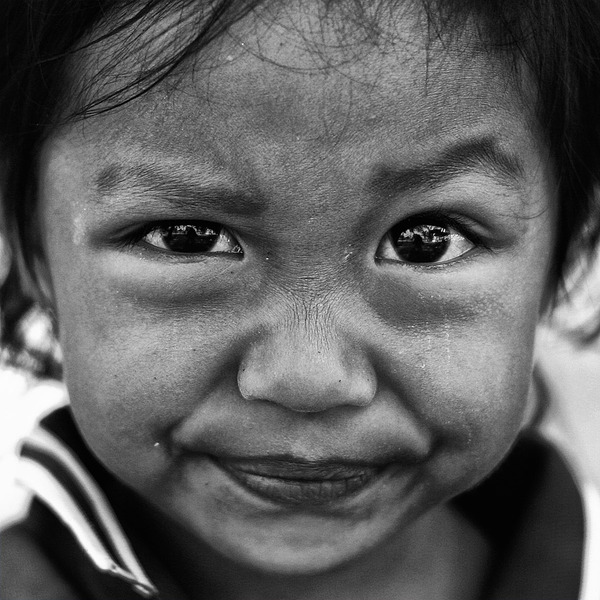 Огорчение
Неприязнь
Задание:
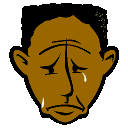 Изобразить зубную боль
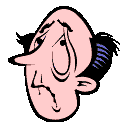 Не подготовился к контрольной
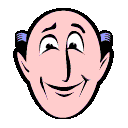 Получил хорошую отметку
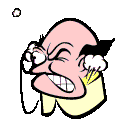 Поссорился с другом
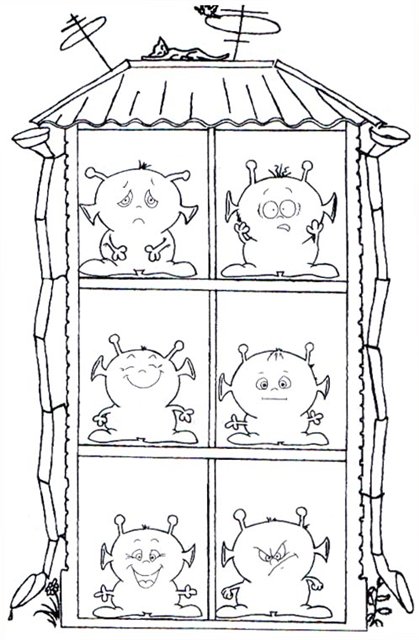 ТЕСТ
Что нового вы узнали о себе? 
О каких мышцах мы говорили?
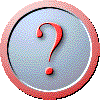 Только ли у людей есть эмоции?
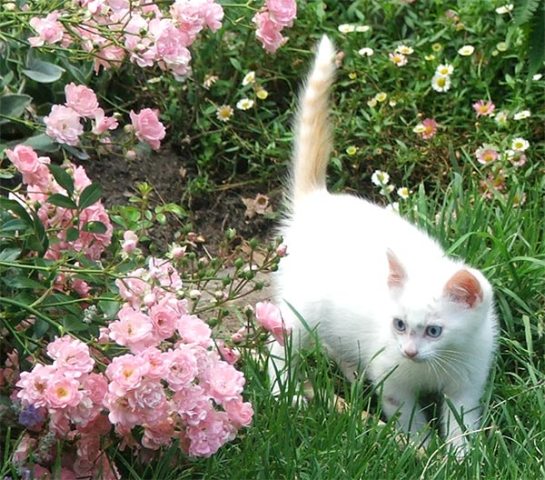 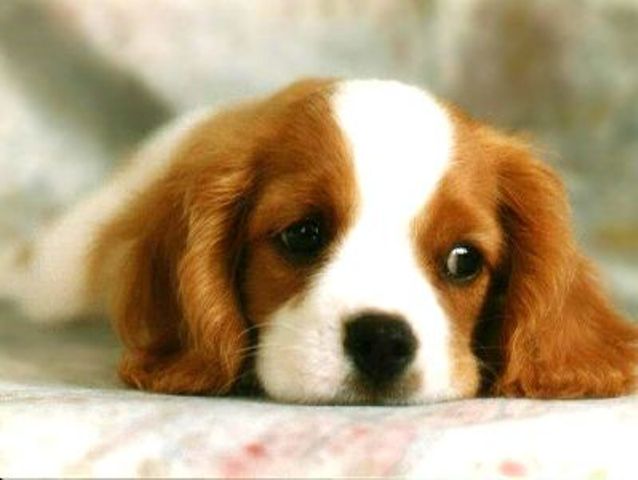 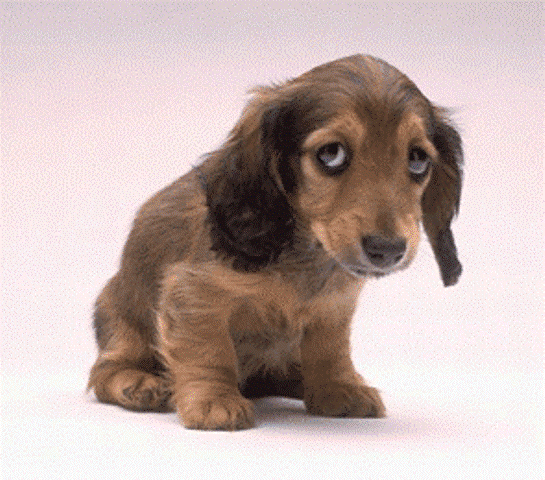 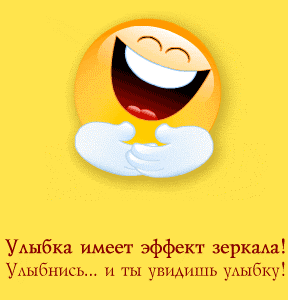 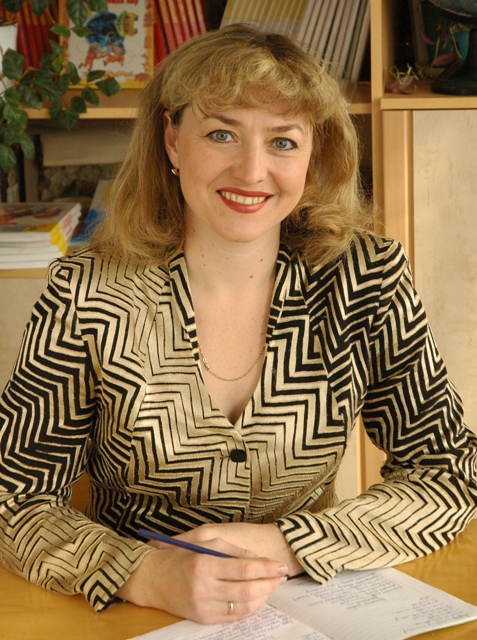 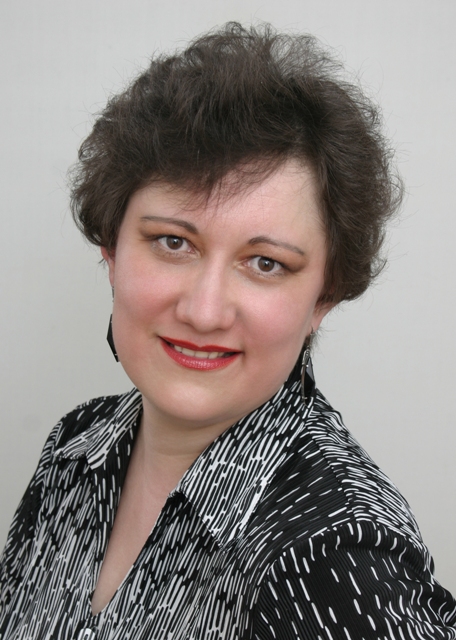 Учитель  начальных классов
Заббарова Н.В.
Учитель  информатики
Боровая С.И.